Проект  « Лес - наш друг »
Вторая младшая группа № 1
Воспитатели :
Епишева Е.И.
Васильева С. М.
Паспорт  проекта
Вид проекта: творческо- информационный.
Продолжительность проекта: долгосрочный.
Участники проекта: дети и воспитатели второй младшей группы №1,родители, музыкальный руководитель, воспитатель по физо.
Цель проекта: создание условий раскрывающих творческий и интеллектуальный потенциал дошкольников ,ориентированный на диалогическое взаимодействие детей, родителей, педагогов, способствующий  самопониманию и саморазвитию всех участников педагогического процесса на основе приобщения  детей  к природе, окружающему нас миру
  Задачи проекта:
 -воспитание у дошкольников любви к русской природе ,растительному и животному миру средней полосы России; 
 -развитие эмоциональной отзывчивости на произведениях детских писателей , поэтов. Художников;
 -обогащать детско-родительские отношения опытом совместной творческой   деятельности;
 -формирование представлений у детей о лесе , его животном и растительном мире;
 -углубленное приобщение к природе;
 -развивать творческие способности у детей и родителей в продуктивной и музыкальной деятельности, знакомство с растительным и животным миром средней полосы России;
 -развивать коммуникативные навыки;
Разработка проекта:
 -донести до участников проекта важность данной темы;
-создать развивающую среду: подобрать материал, игрушки  для игровой , театральной деятельности, дидактические игры, иллюстрации, худ. литературу;
  Методы: наглядный, словесный, игровой, практический.
  
Работа с родителями:
-развивать в детях чувство семейной сплоченности;
  
Цели:
 -формировать навыки общения ,сотрудничества , сотворчества    родителей и детей;
 -привлекать родителей к созданию благоприятных условий для развития  ребенка в семье и ДОУ; 
 
Задачи:          
1) Образовательная:  способствовать углублению и обобщению знаний детей        о диких животных, птицах, деревьях; расширять представление о лесе и его обитателях, продолжить знакомить детей с характерными особенностями времен года,  повысить речевую активность через использование ИКТ и интеграцию образовательных областей;

2) Развивающая:   развивать у детей познавательный интерес к жизни леса и его обитателям; развивать память, умение анализировать, делать выводы, развивать умение слушать друг друга.

3) Воспитательная:  воспитывать интерес у детей к жизни леса, умение вести себя в лесу, воспитывать любовь, бережное отношение к природе, проявлять заботу и внимание ко всему живому, формировать доброжелательность.

Реализация проекта:
-беседы с детьми о  растительном и животном мире леса;
-чтение произведений Чарушина , Бианки;
-знакомство детей с водоемами леса и их жителями;
 -беседы о лесных домишках;
-слушание музыкальных произведений;
-разучивание подвижных игр;
-досуги
-выставки поделок, рисунков
-фотовыставки
                                      Выполнение проекта: 
  	 Игровая деятельность:
 -с/р игры
-дидактические игры
-инсценировки
- подвижные игры
	Познавательное  развитие:
-тематические занятия
-знакомство с животным и растительным миром средней полосы России
 	Речевое развитие: 
-чтение худ. Литературы
-беседы
 	 Продуктивная деятельность:
-рисование 
-изготовление поделок
-фотовыставки
- сбор гербария
Презентация проекта:
Предварительные итоги                     
              
-улучшение работы по взаимодействию с родителями;
-активизировать позиции родителей, как участников проекта д/с;
-развитие интереса у детей к явлениям и объектам природы;
-понимание детьми взаимосвязи в природе;
-бережное отношение детей к природе, животным, птицам, насекомым, растениям.
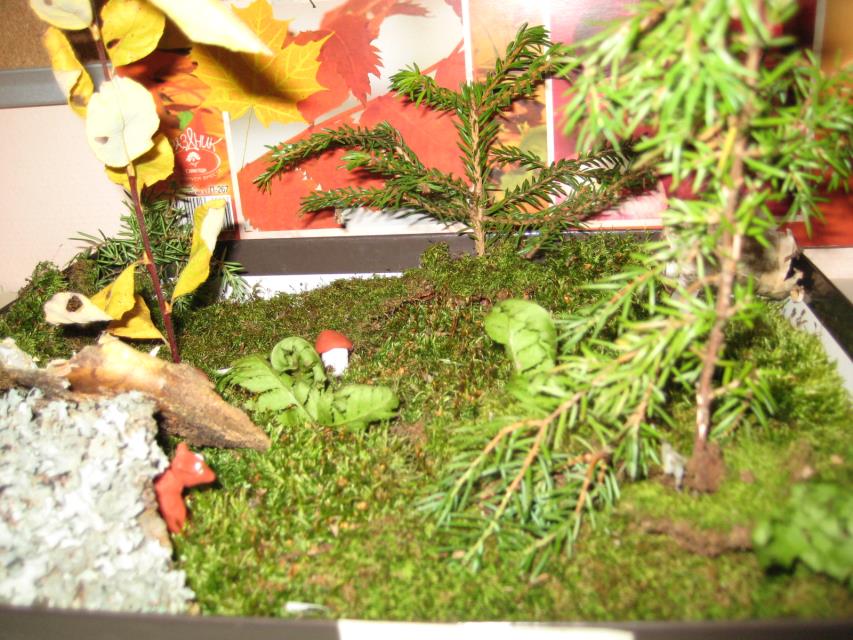 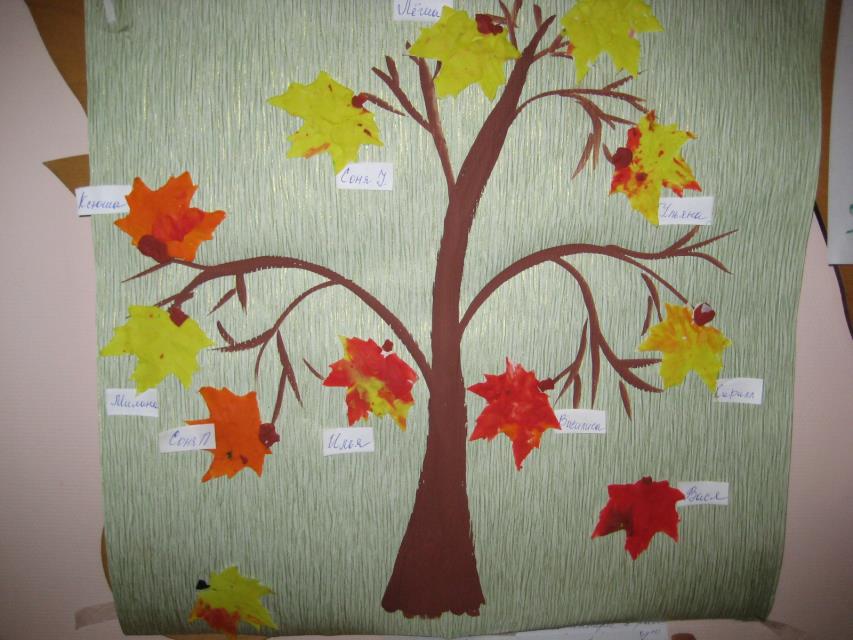 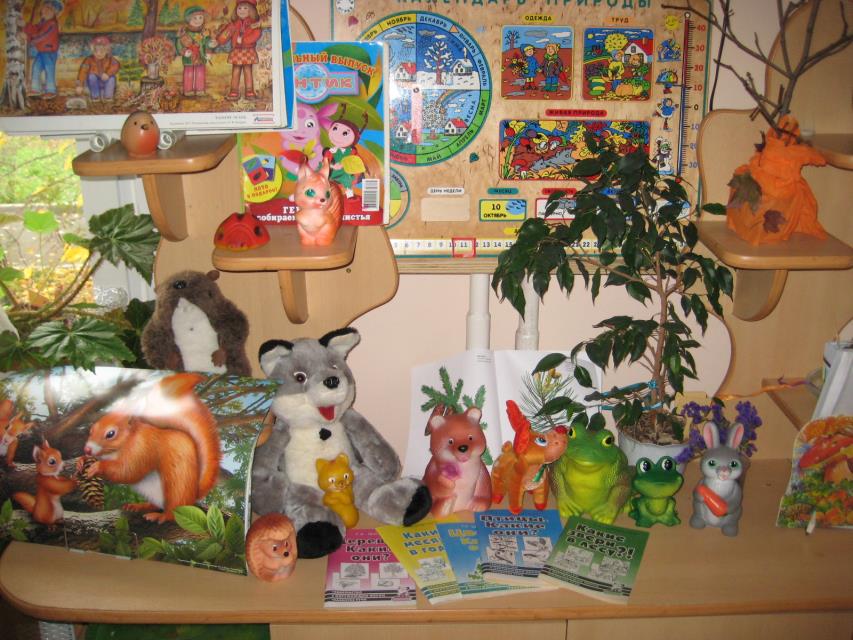 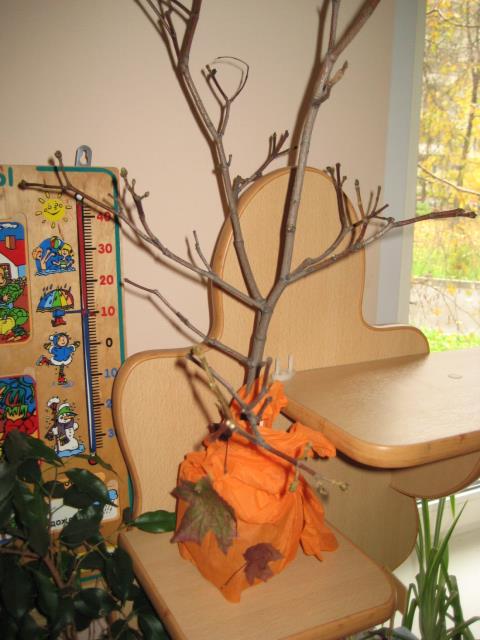 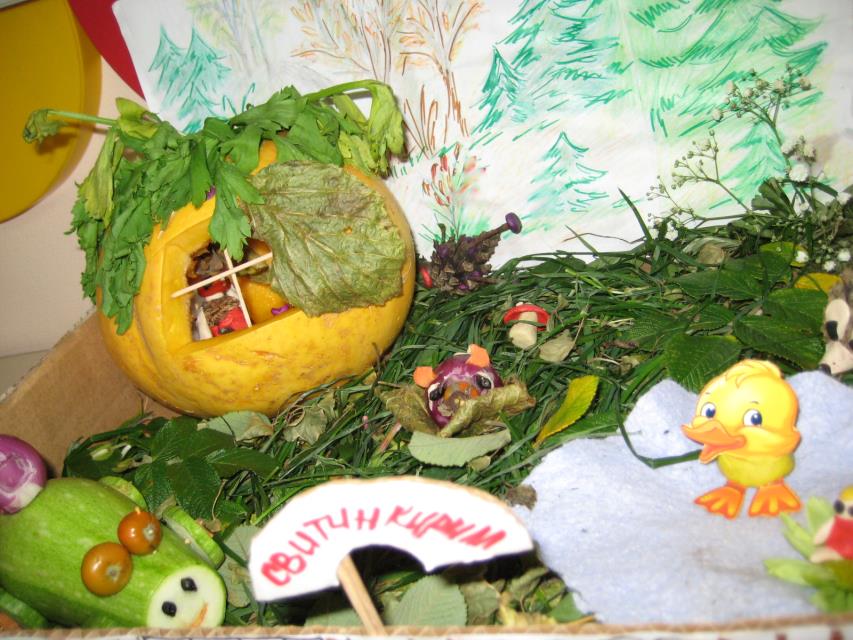 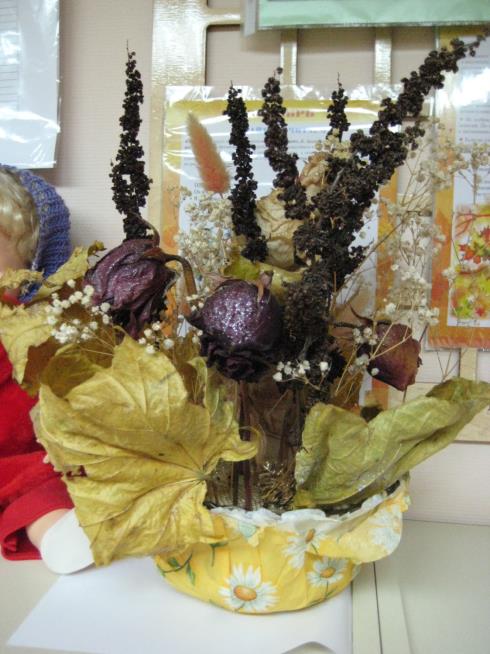 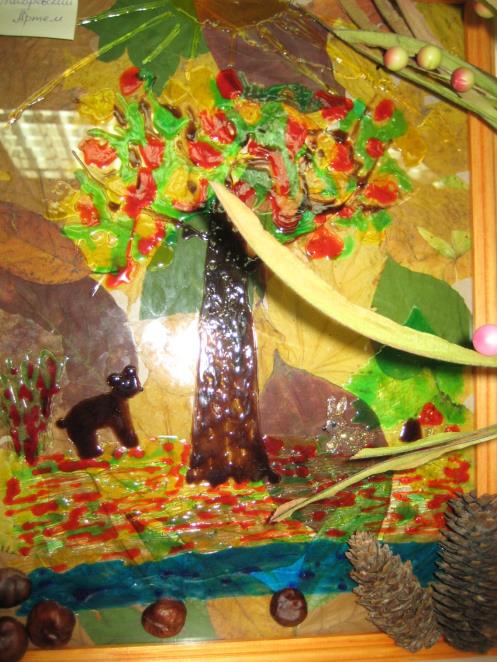 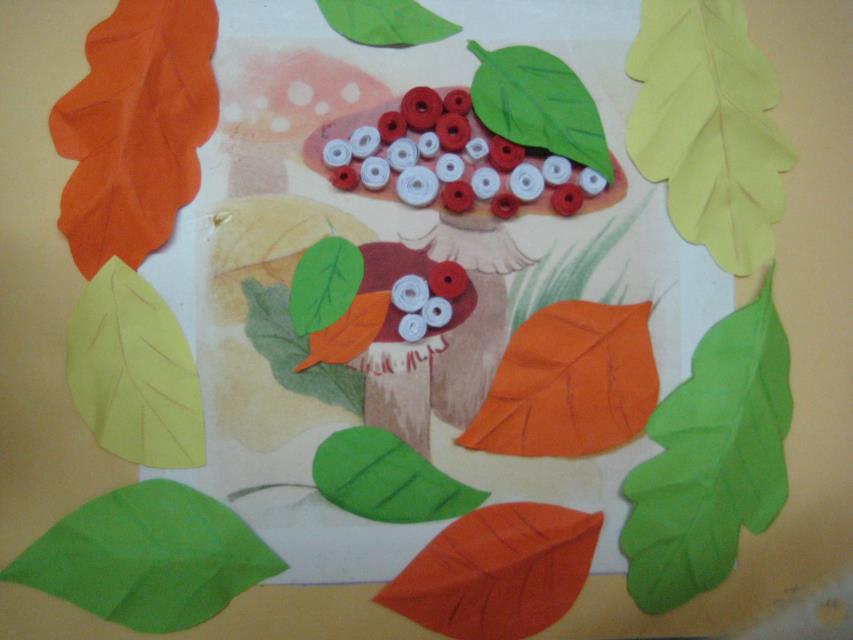 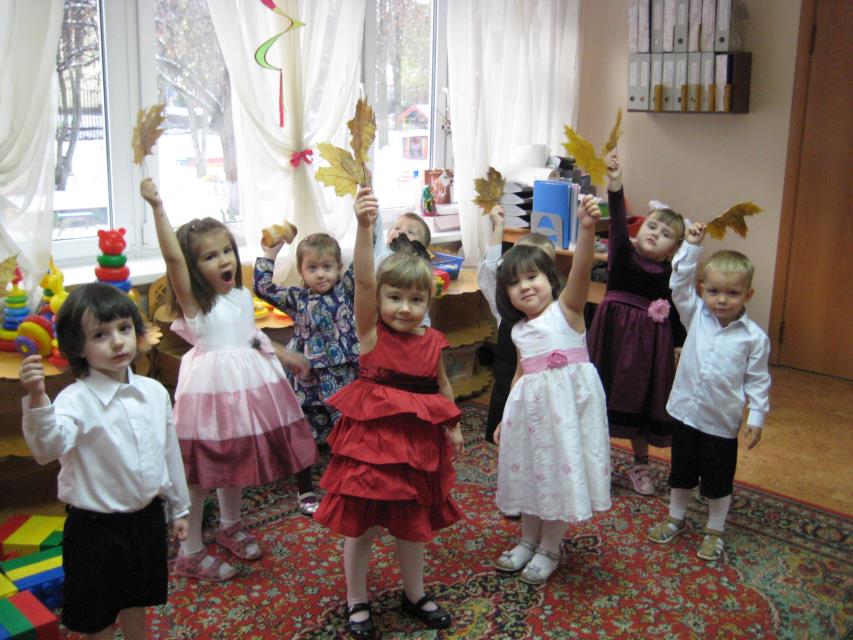 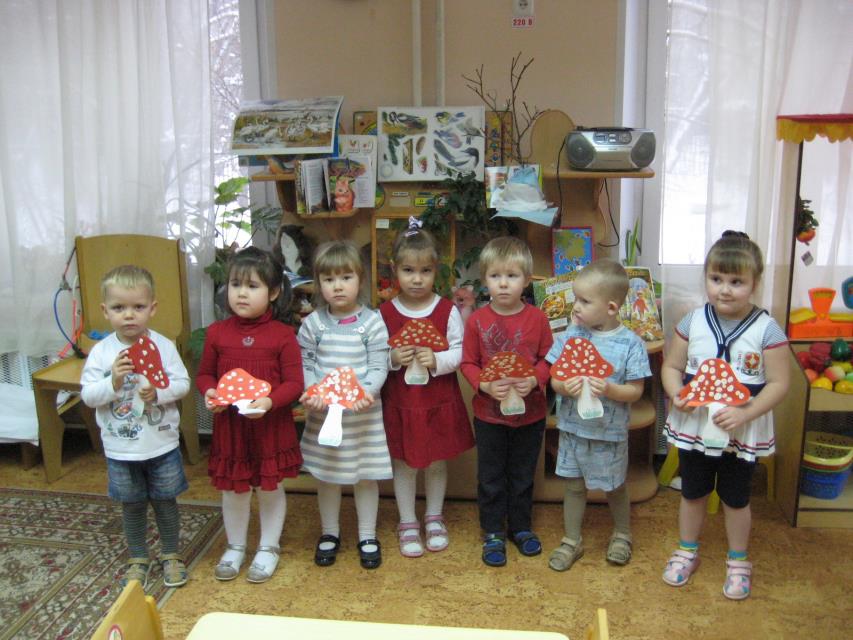 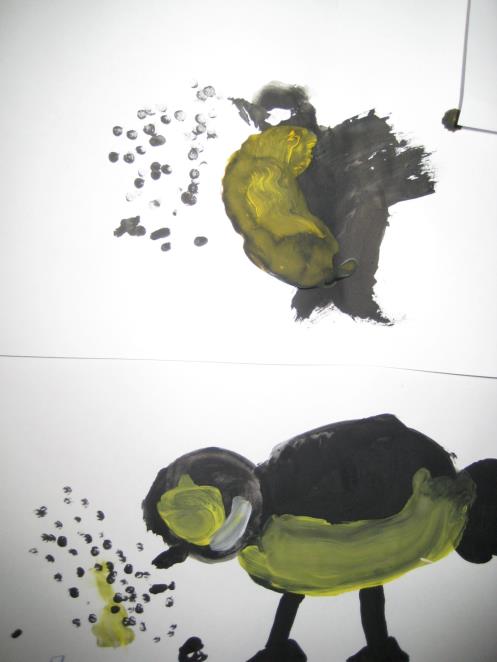 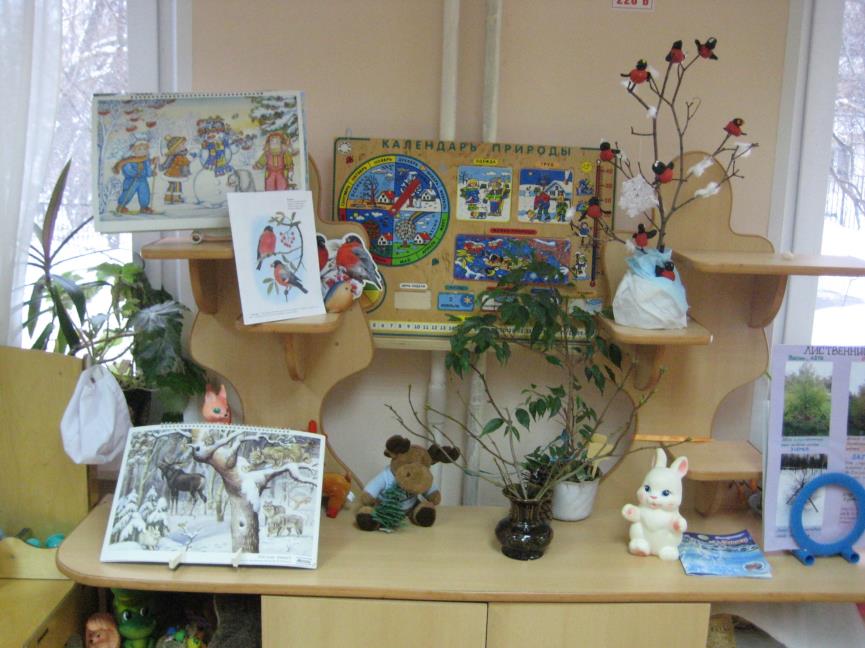 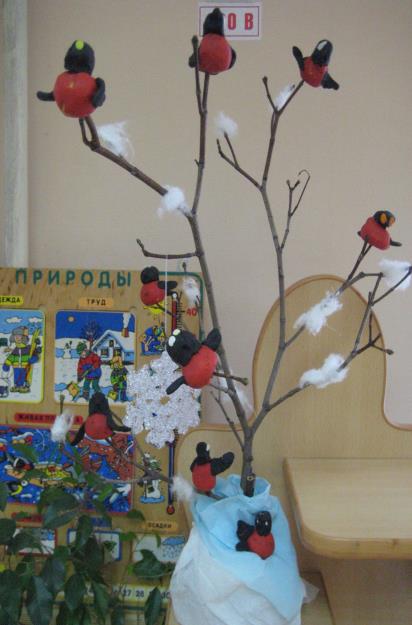 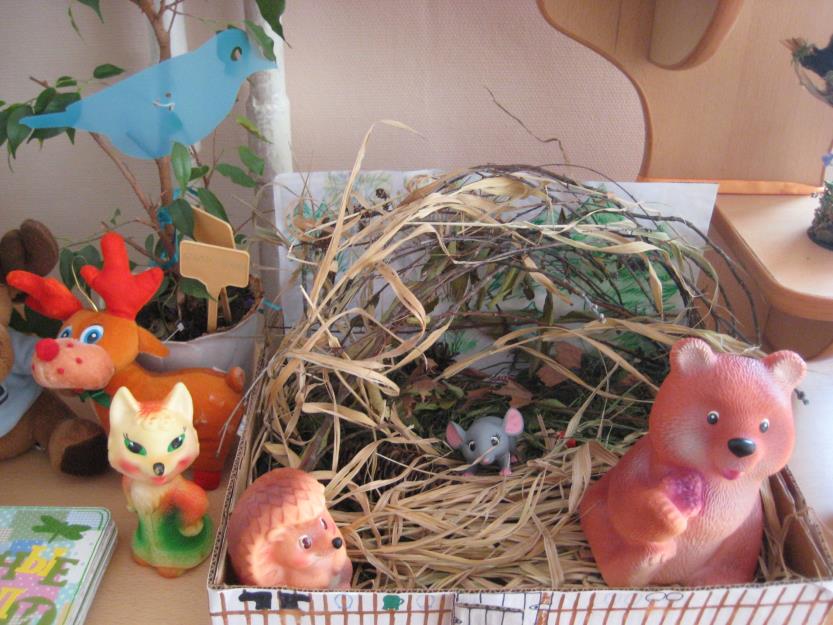 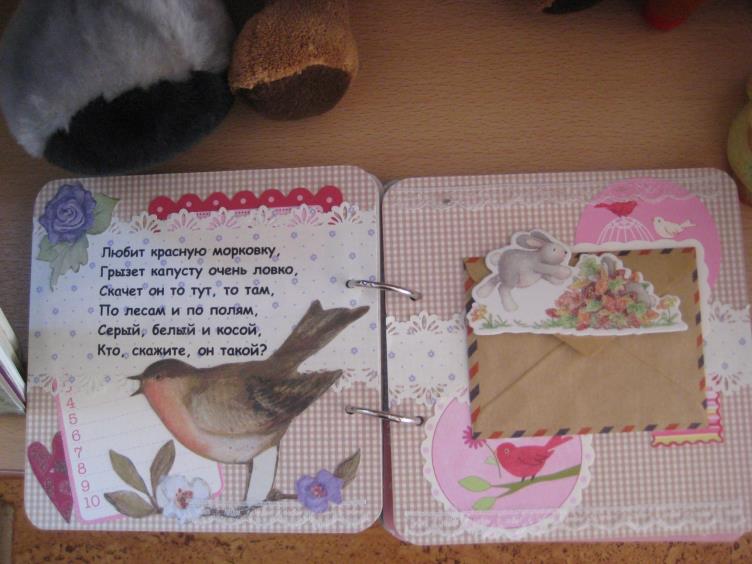 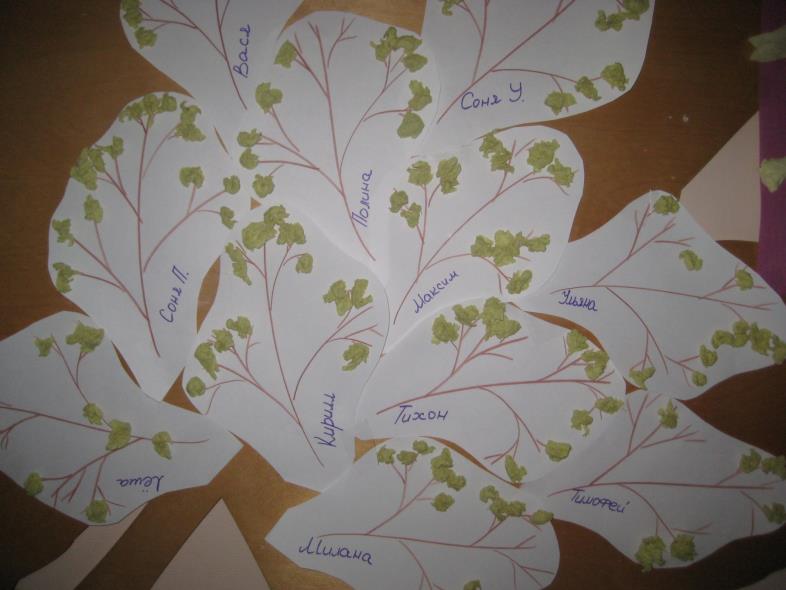 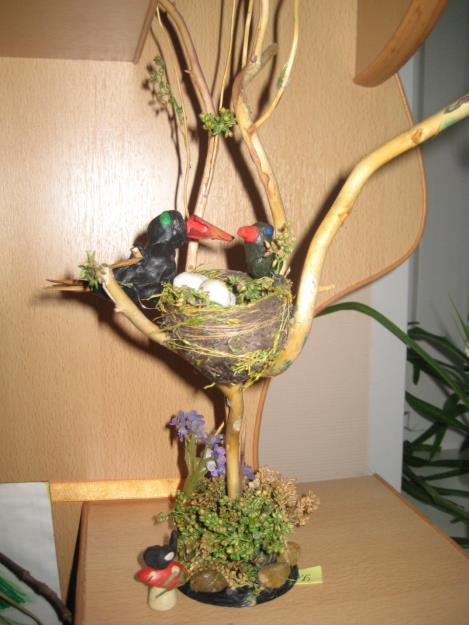 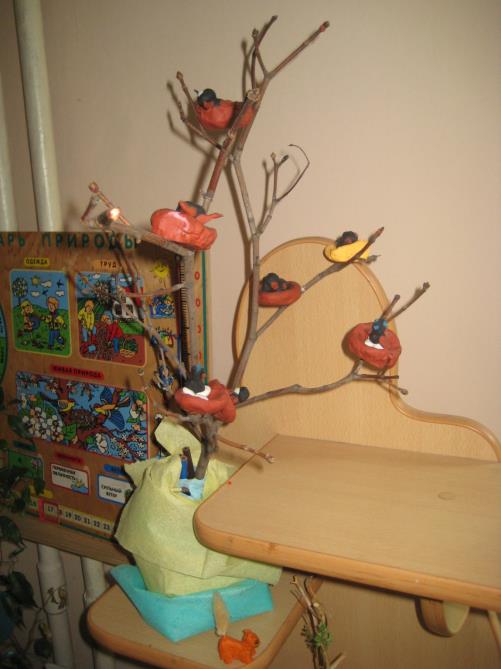 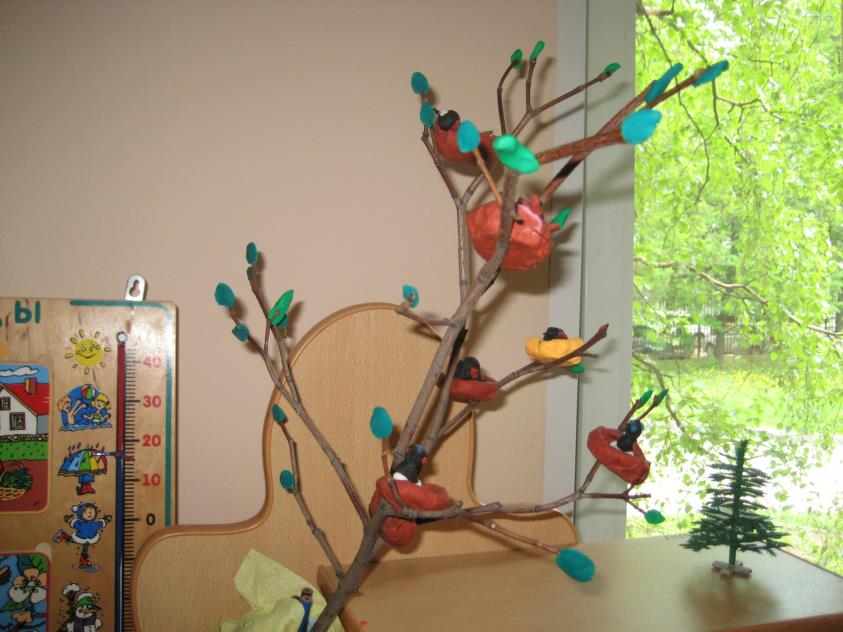